kcat
Competitive inhibition 
of deacetylation
EAc-PrI2
EADPR-Pr-ImI2
AADPR+Pr
k3[I2]
k3[I2]
k-3
k-3
Competitive 
inhibition 
of Base Exchange
kcat
EAc-Pr
EADPR-Pr-Im
AADPR+Pr
k-2
k-1
k1[NAD+]
k-2
k2[NAM]
EAc-PrNAM
Base Exchange
kcat
AADPR+Pr
k-ex
EAc-PrNAD+
EADPR-Pr-ImNAM
kex
ADPR-Pr-Im: ADPR peptidyl-Imidate
kcat,app
EAc-Pr
EADPR-Pr-Im
AADPR+Pr
k-2,app
k-1,app
k1,app[NAD+]
k-2,app
k2,app[NAM]
EAc-PrNAM
kcat,app
AADPR+Pr
k-ex,app
EAc-PrNAD+
EADPR-Pr-ImNAM
kex,app
Implied K
EAc-Pr I2
EADPR-Pr-ImI2
K3
K3
kcat
EAc-Pr
EADPR-Pr-Im
EAc-PrNAMI2
Mixed 
Noncompetitive 
inhibition of 
Base Exchange
k-2
K3
k-1
k1[NAD+]
k-2
k2[NAM]
EAc-Pr NAM
EAc-PrNAD+I2
EADPR-Pr-ImNAMI2
kcat
K3
Noncompetitive inhibition 
of Base 
Exchange
kex
EAc-PrNAD+
EADPR-Pr-ImNAM
k-ex
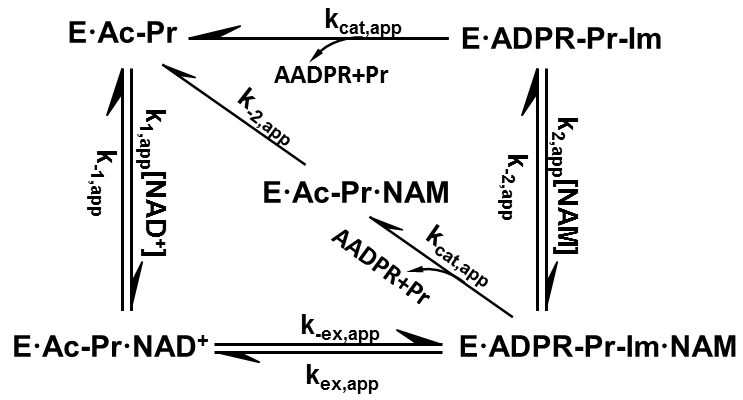 kcat
EAc-Pr I2
EADPR-Pr-ImI2
K3
K3
kcat
EAc-Pr
EADPR-Pr-Im
EAc-PrNAMI2
k-2
Noncompetitive inhibition 
of 
Base Exchange
K3
k-1
k1[NAD+]
k-2
k2[NAM]
EAc-Pr NAM
EAc-PrNAD+I2
EADPR-Pr-ImNAMI2
kcat
K3
k-ex
EAc-PrNAD+
EADPR-Pr-ImNAM
kex
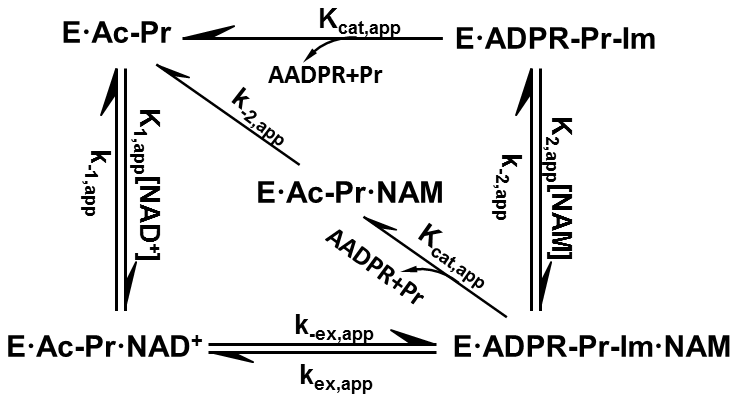 EAc-Pr A
Kd1,A
EAc-Pr
Bold or preferably color code the left and right sides;
color coding could match the two MST traces overlaid in pt b
k-1’
k1’[NAD+]
k-1
k1[NAD+]
EAc-PrNAD+A
Kd2,A
EAc-PrNAD+
Slide 5 is pt a; this slide for titrated c-NAD with
and without sat HKL
w red and blue side by side on same axes
is pt b. Same format at slide 8 after revisions

Also make a caption
EAc-Pr A
Kd1,A
k-2’
k2’[NAM]
EAc-Pr
EAc-PrNAMA
k-2
Kd5,A
k2[NAM]
EAc-Pr NAM
Bold or color code the  two Kd,A sides; color coding could
match the two MST traces overlaid in pt b
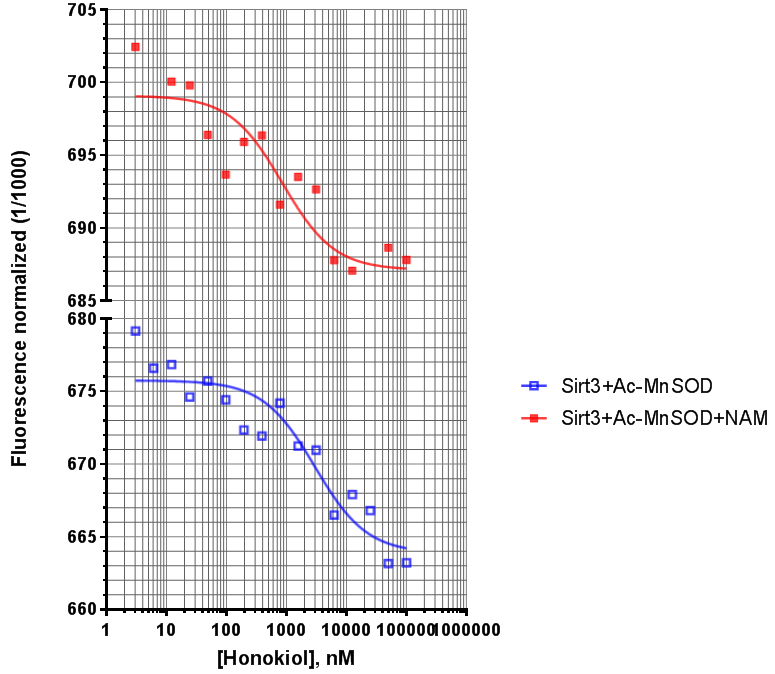 Slide 7 is pt a; this slide w red and 
Blue side by side on same axes
is pt b. Also make a caption